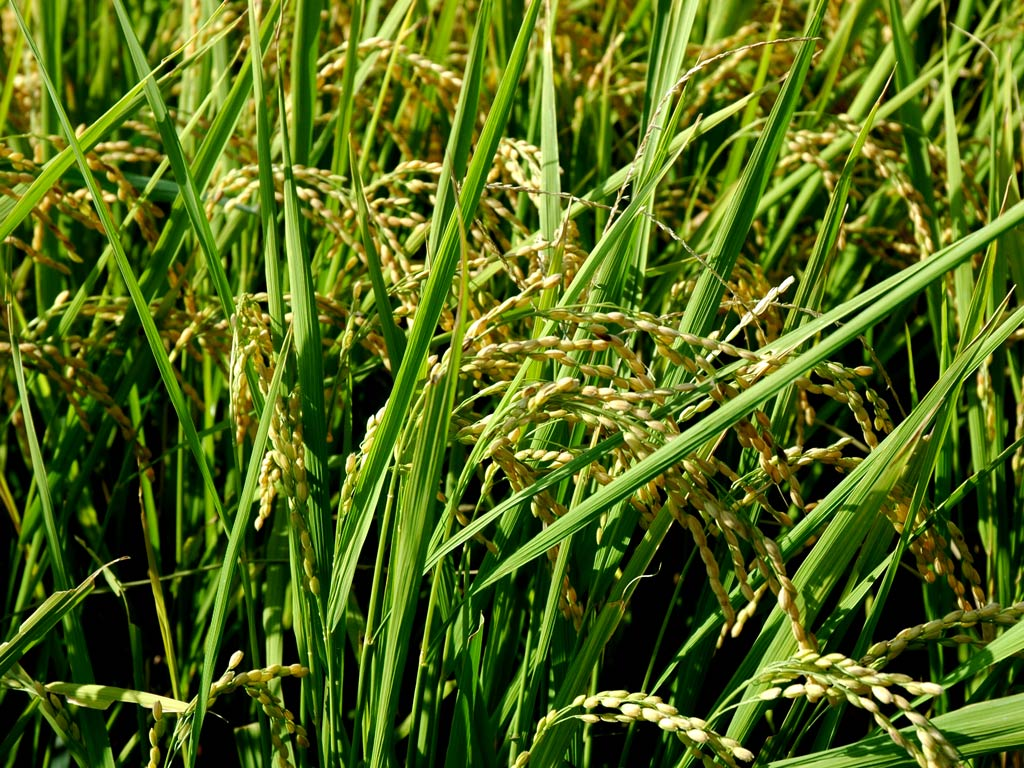 イ　ネ
穎　果
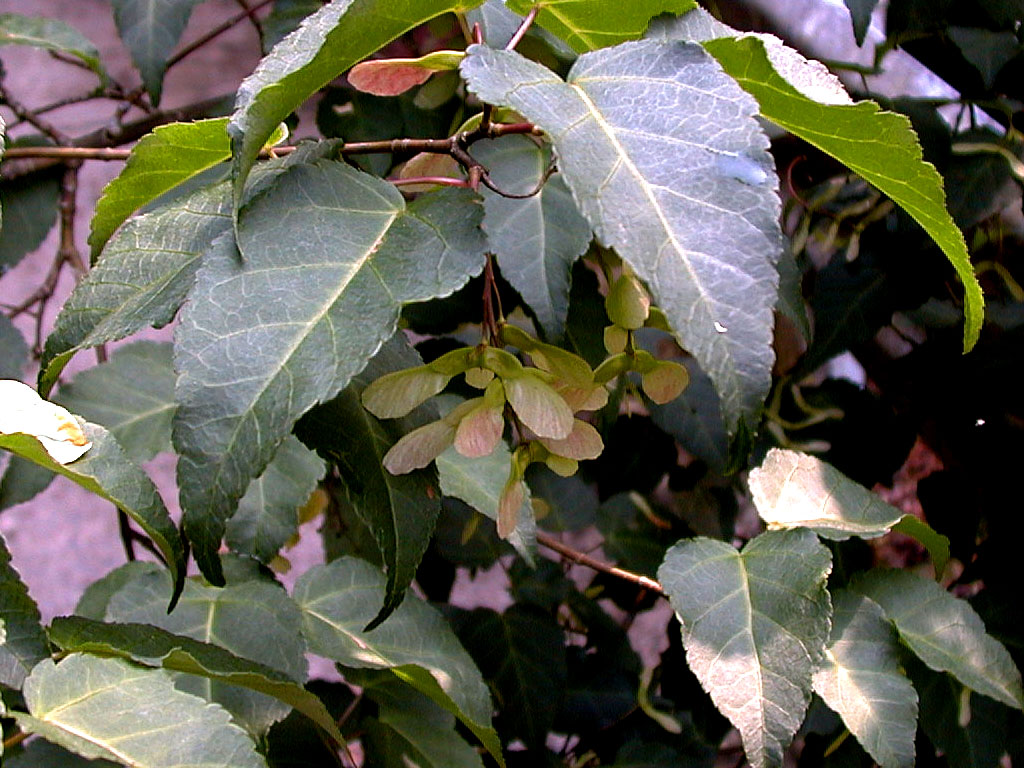 ウリカエデ
翼　果
モダマ
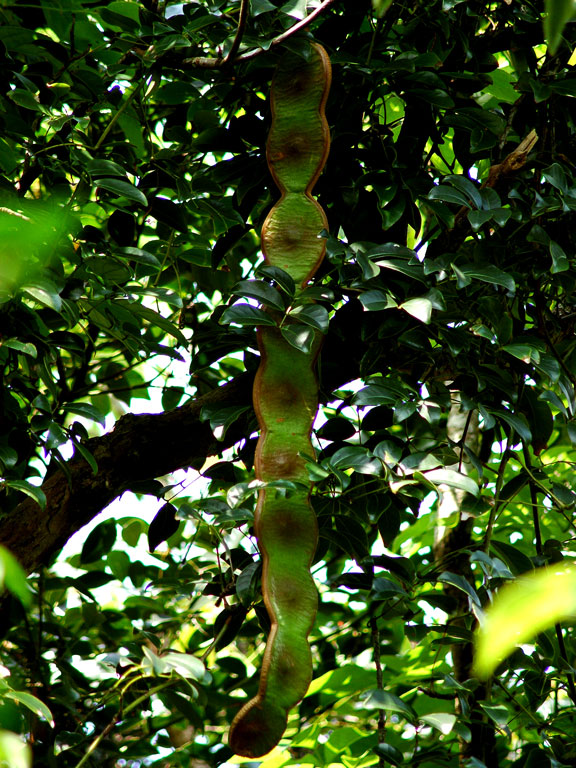 豆　果
オウレン
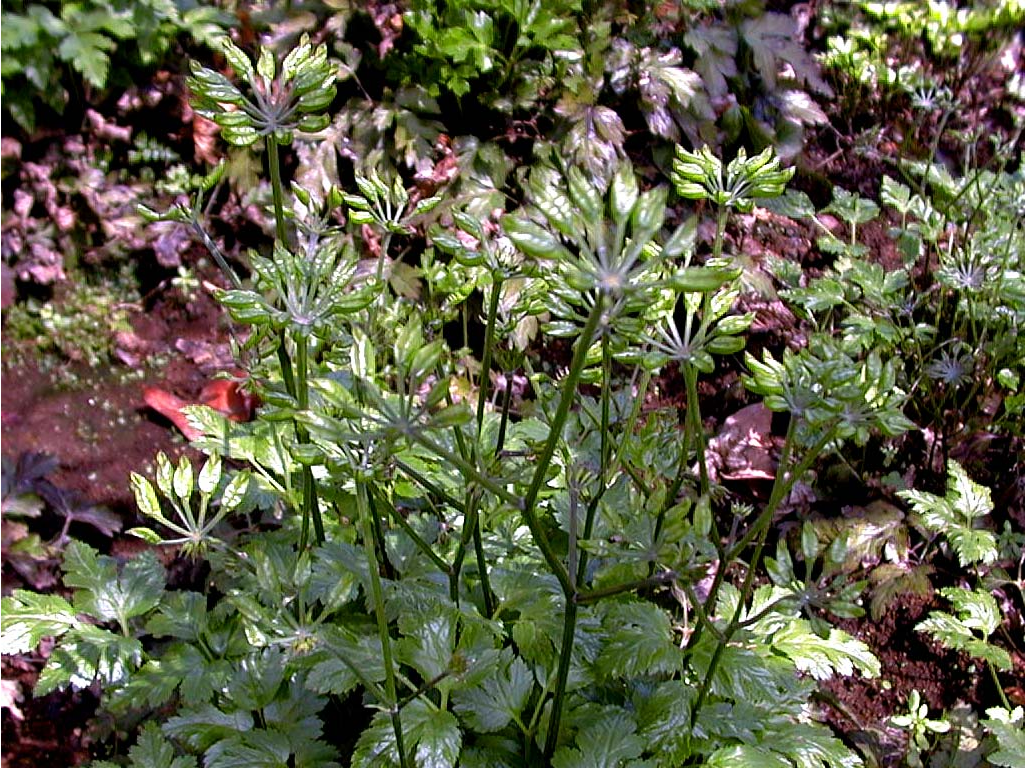 袋　果
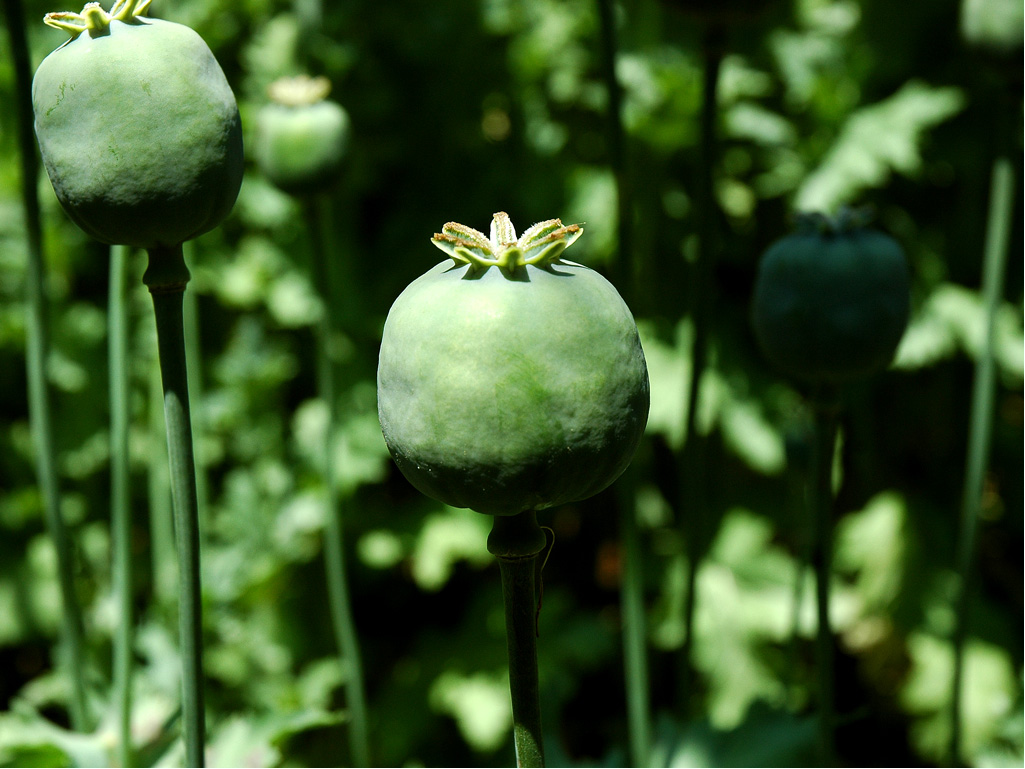 ケ　シ
孔さく果
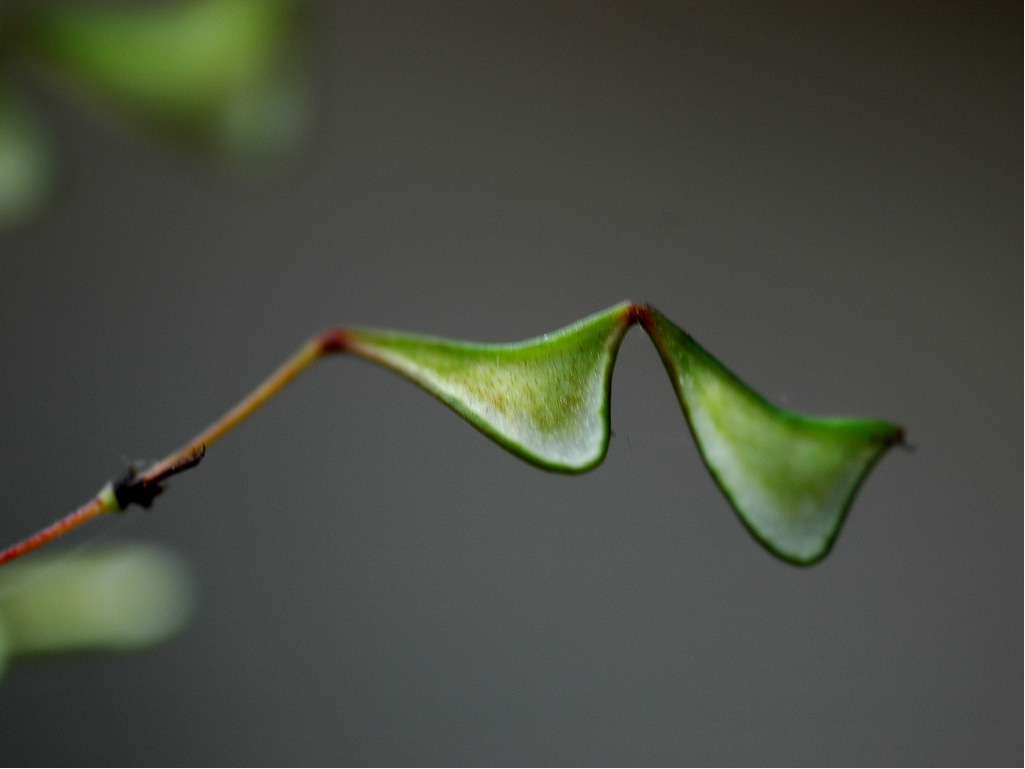 ヌスビトハギ
節ざや果
果実の分類(3-3)
豆果と花の相関
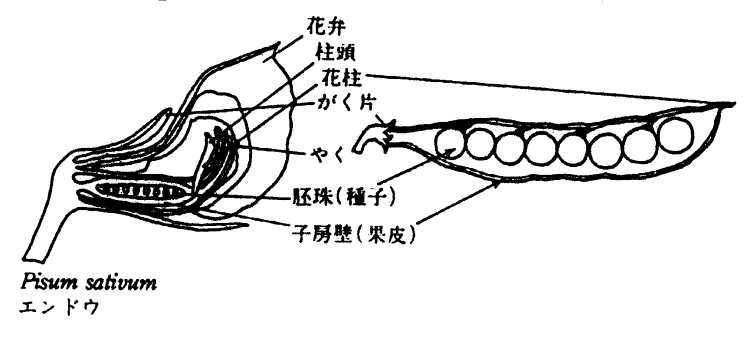 果実の分類(3-4)
B．湿果
中果皮、内果皮が多肉〜多液質となる
核果、液果、ミカン状果、ナシ状果
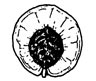 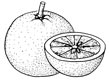 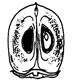 核果
液果
ミカン状果
果実の分類(3-5)
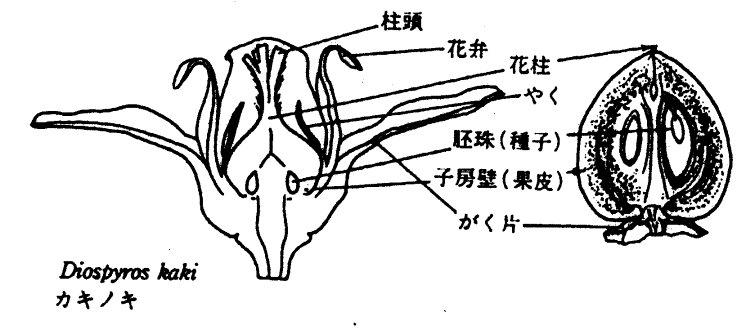 液果−花の相関
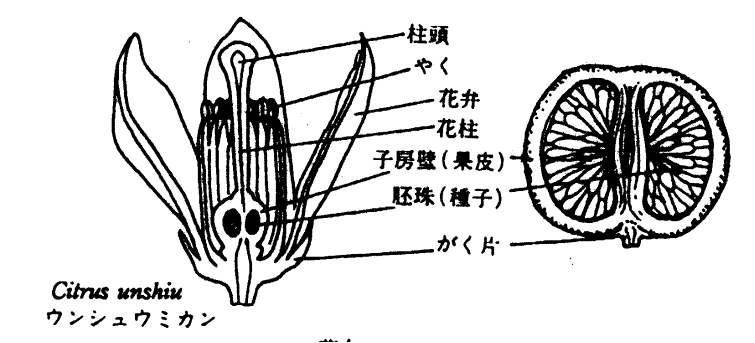 ミカン状果−花の相関
種子の形態
合点
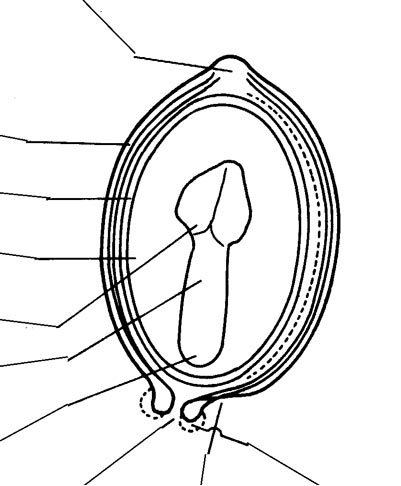 種皮
外胚乳
内胚乳
子葉
胚軸
幼根
珠孔
へそ
カルンクラ
花と種子の相関
外珠皮
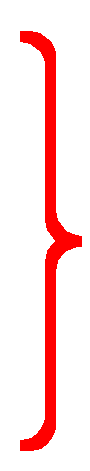 →→→
種　皮
内珠皮
種子の組織
花の組織
→→→
外胚乳
珠　心
極　核
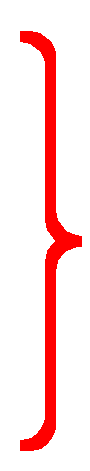 →→→
内胚乳
胚のう
子葉
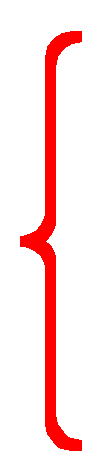 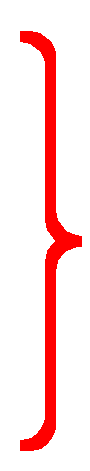 →
→→
卵細胞
胚軸
胚
幼根